Crossing the Logarithmic Barrier for Dynamic            Boolean Data Structure Lower Bounds 							    Omri Weinstein 				           Columbia                        	                Kasper Green Larsen  (Aarhus U)	     Huacheng Yu   (Harvard)
[Speaker Notes: in effort to make this talk self-contained, the talk will have 2 parts – 
1st part is on the level of a tutorial, the main purpose of which is to give necessary 
background, context and set the stage for our result, which Huacheng will present 
in the second part following.]
Static Data Structures
DS =  “compact” representation of info in database (DB), so that queries about data can be answered efficiently.

Static DS: Preprocess a DB (say, road network), such that, given query (two cities), one can compute the distance between them (along shortest path).
Data Structure 1:
Precompute and store all answers in table.

Data Structure 2:
Store graph. Run Dijkstra when given query.
Data Structure 1:
Query time: 1
Space = # queries :  n2

Data Structure 2:
Query time: nlog(n)+m
Space: m+n
F
C
E
2
3
15
B
3
2
1
A
D
2
4
Static DS : study space-time tradeoffs (s vs. t).
[Speaker Notes: So what are DS?  as we all know, DS are a “compact” way of representing a DB of info, in a way that allows to 
Quickly/efficiently  answer QUERIES about the DB.

In the simplest static model, we’re given a DB of size n in advance say a road network on n destinations --   
(so, we’re given data for once and for all), and we want to preprocess this graph and store it in our memory, 
so that, given a qury (pair of destinations), we can quickly return the distance b/w cities. 

So for any such problem, there are always 2 extreme solutions, kind of “naiive” ones: We can cheat by storing all answers (note that this is adv of preprocessing), 
or we can store the graph as is (no clever), in which case space is optimal, and given a query we can run our favorite alg (Dijkstra), but of course, 
Query Time can then be n as well since scan entire memory.

|Q| = poly(n)  (eg m=n^2 in our case).]
Dynamic Data Structures
Dynamically maintain a DB under “online” sequence of operations, such that 
    both updates and queries on the data can be performed efficiently.
Ex : Maintain employees of a company (DB), such that new employees can be added (update), and answer queries of form : “What was the total salary expenses on employees hired on or before 2004” ?
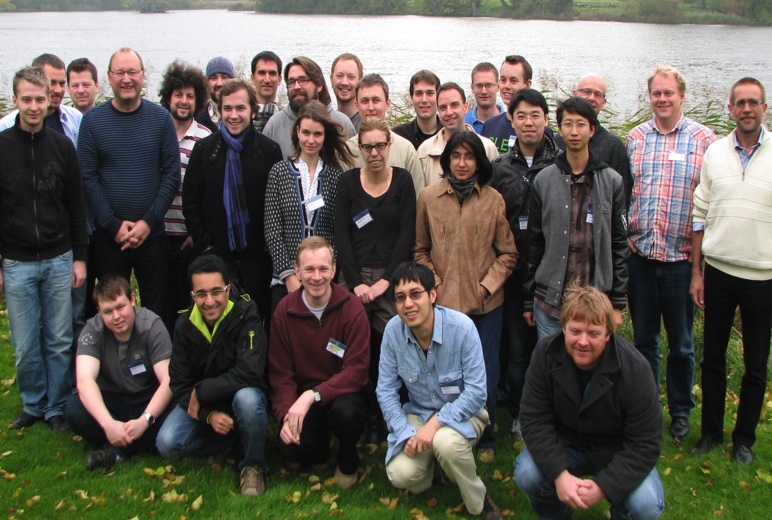 [Speaker Notes: In the dynamic model, our DB is evolving in an ONLINE fashion, so we have an ONLINE sequence 
of update and query operations, and we need to cheaply maintain this sequence of operations by 
accessing our memory as little as little as possible. 

For ex, growing company (employeed come and go), want to maintain a DB of employees so that 
you can efficiently support total-salary expense queries: so]
Support updates : adding employees (year,salary), and queries (year).
Operation sequence : add(2005,4), add(2000,2), query(2007).
Special (1D) case of “Range Counting” Queries (more on this soon).
Dynamic DS : study tradeoff b/w update time and query time (tu vs. tq).
Holy Grail: No better DS exist  (unconditional LBs on max{tu,tq}) .
n
Total salary to empl. from 2000 to 2005.
6
4
0
6
0
0
4
Operations:
 update:
 query:
0
Operations:
 update: 
 query:
2
0
0
4
0
lg n+1
1
lg n
n
0
0
0
2
0
0
4
0
0
0
n
2000  2001  2002  2003  2004  2005  2006  2007
Year hired
[Speaker Notes: So once again, a “naiive” solution for this problem is to just store a counter for each year, and once we get an update, 
We simply increment the counter by adding the new employee’s salary to the current value. QUERY time: linear in # years can be hired (n). 

A more clever solution you might think of is to  build binary tree over # years, so that each node of tree represents total salary in 
corresponding subtree. QUERY: sum up all the left-hanging children of root-to-leaf path to target year. 

Some of u might recognize this toy example as the simplest 1D case of the famous RANGE COUNTING problem, one of the 
Central proiblems in comp geometry and spatial DB (eBay solves this problem every day…)

So in contrast to STATIC model, in dyn model we’re interested in update-time vs query-time tradeoff.]
Cell-Probe Model [Yao’81]
q3
tq
Sequence of n “online” update/query operations u1 , u2 , u3 , u4 , q5 , u6 , q7, u8 …
On update ui , perform read/write operations by adaptively probing tu cells in M .
Upon query qi , adaptively probe tq cells (i.e., query alg = depth-tq decision tree) .
Contents written/read to/from cells may depend arbitrarily on update and 
     contents of previously read cells  (model is purely information-theoretic).
Unconditional LBs : Apply to any imaginable DS (regardless of instruction set 
     of compiler, programming language, etc.)
u1
u2
q3
w
Jump
to 767
222            389   j4#     $t
Jump
to 112
119
83
M  (cell addresses 2 [2w] , w=£(lg n) bits)
[Speaker Notes: So, in order to prove LBs we need a formal model….]
Evolution of Dynamic Cell-Probe LBs
Model abstraction comes at price – proving (explicit) LBs on max{tu, tq} is hard 
1989: Fredman-Saks:  (lg n/ lglg n) LB for class of dynamic problems 
      (via “Chronogram method”).
2004: Pătraşcu-Demaine: first explicit  (lg n) LB  (dynamic graph connectivity).
2012: Larsen: ~(lg2 n) LB for dynamic 2D weighted range counting (amortized[WY’16]).
Caveat: [Lar12]’s LB requires large query output (10 lg n)-bits) : Answers to query 
    must reveals a lot of info on DB.  (Also [Pat’07], [PT’08], [CGL’15], [WY’16], …)
Highest “cost-per-output-bit” remains only (lg n)  [PD’04,PD’06]  
[Speaker Notes: Unfortunately, this abstraction of CP model comes at a price – making it notoriously difficult to obtain LBs 
(it is noteworthy that CONDITIONAL LBs is a different story – there are many candidates but very weak unconditional proofs…)

In past 3 decades, there was a very slow progress on LB frontier…]
En-Route to Higher Cell-Probe LBs :  Boolean LBs
Concrete milestone en-route to !(lg2 n) LBs for general search probs ([Thorup13]) : 
     
                      Prove !(lg n) LB for dynamic boolean (decision) DS problem.
Provably a prerequisite for proving !(lg2 n) LBs for general dynamic search 
     (lg(n)-bit output) DS problems (q’ = (q , i) := qi , i 2 [lg n]).
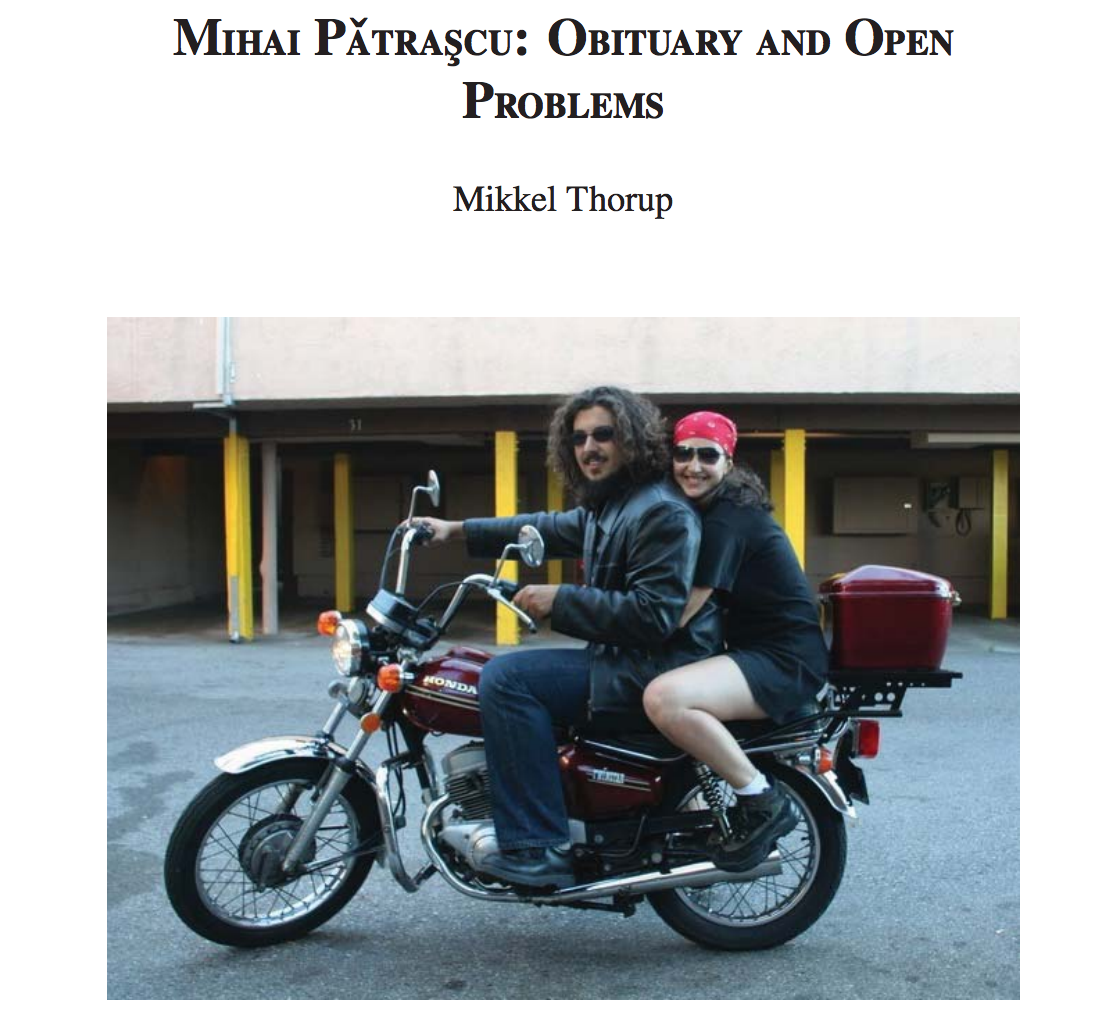 This Work : An (lg1.5 n) LB for many decision versions of classical DS probs. 
     Most notably, for dynamic 2D range counting over F2 ([Pat’07]).
    ) first !(lg n) LB for classical 2D range counting (UB: O(lg2 n)).
New technique for proving cell-probe LBs.
[Speaker Notes: Most importantly]
Larsen’s LB for Weighted 2D Range-Counting
All previous !(lg n) techniques heavily rely on large query-output size .
To better understand why + how our approach differs, revisit Larsen’s ~(lg2 n) LB 
      for £(lg n)-bit output problems (“Weighted 2D-Range-Counting”):
n
Updates: ui =  ( p, wi 2 [10¢lg n] )
q = (x,y)
Querie: q = (x,y) 2 [n2] 
return :  p dominated by q wp
202
17
6
23
n
UB:  max{tu, tq} = O(lg2n)    [dynamic range-trees, [BGJS’11] ]
[Lar’12]:  max{tu, tq} ¸ (lg2n/lg2lg n) .
Larsen’s LB for Weighted 2D Range-Counting
High-level idea : Consider D with low update time (tu = polylg n). 
     After random sequence of n updates, query must probe many cells (tq &  lg2 n) .
Ur                                                       Ur-1	                             Ur-2                                          U1
………
Divide n random updates to epochs |Ui| = ¯i   where  ¯ = polylg(n).     (¯ >  tu¢ w)
) There are r ¼ lg¯ n =~ £(lg n) epochs .   (for simplicity, ignore lglg(n) factors henceforth)
Claim (“Chronogram method” [FS’89]) : Geometric decay reduces dynamic 
      problem to ¼ lg n nearly-independent static problems .
- Essentially, the only memory cells that reveal info about Ui are cells probed during Ui .  
     (indeed, # memory updates in future epochs U<i < (¯i-1)¢(tu¢ w) ¿ ¯i =  |Ui| )
[Speaker Notes: What about other direction?? (what extra properties of problem do we need, intuitively?)

Most importantly]
Def:  Cells Ai in D’s memory are associated with epoch i if last time written during Ui.
WTS:  (*) Random q 2R  [n2] must read ~ lg n cells from each Ai (in expect.)
Summing (*) over all r ¼ lg n epochs gives tq & lg2 n LB .
Last obs ) prove (*) for each epoch (ur, …, Ui,…., u1) separately.
Idea for (*): If D(q) probes o(lg¯ n) cells from Ai  ) compress Ui using o(H(Ui)) bits .
Enc : Alice samples each cell 2 Ai i.i.d w.p  p = 1/polylg n, sends resulting C to Bob,   
     + all updated contents of future epochs A<i.    (“Cell-Sampling” , [PTW’10])
Ui
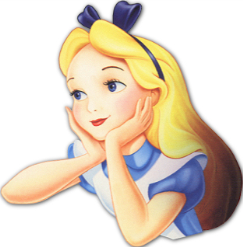 ur                                                       ur-1	                             Ui                                             u1
………
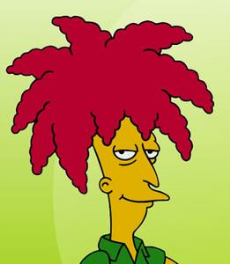 M = M(ur, …, Ui,…., u1)
[Speaker Notes: A_i R.V of \cU]
Dec : Bob simulates D on (ur, …,ui-1,ui+1,…., u1),  updating contents of cells 2 C  
     and tries to answer as many queries 2 [n2] as he can.
Sq
PrC,Ui [Bob can answer q] = Pr[D(q) probes no cell in AinC ]
=  po(lg¯ n)  À 1/n  
) 9 Q* ½ [n2] of size À n2/n = n queries Bob can answer.
o(lg¯ n)
If queries are “n-wise-independent” (each q reveals 1 bit of info about Ui = DB), Bob can recover Ui (learns  (|Ui|) bits).
But  E[|message|] ¼ E[|C|]¢w = (|Ai|/polylg n)¢w  · p(|Ui|tu)¢w ¿ |Ui|  bits .
Range-counting queries lack property , but with (nontrivial) effort arg goes through…
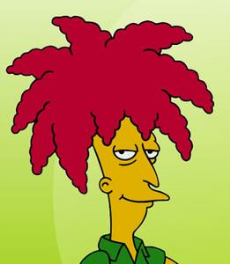 [Speaker Notes: A_i R.V of \cU]
Identifying Q* ??
Sq
Subtle but crucial issue with [Lar’12] proof : Bob cannot identify Q*  (µ [n2]) .
o(lg¯ n)
Larsen’s solution : Alice further sends Bob indices of Q* (£(lg n) bits per q) .
To achieve contradiction, need:  8 q , Info(answer to q reveals on Ui) > £(lg n) .
) Precisely why (lg n)-bit weights needed.   (Also in [Pat’07,PT’08,CGL’15,WY’16…])
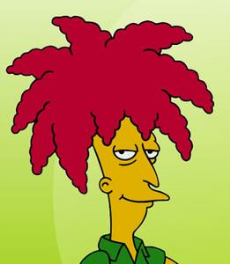 ??
[Speaker Notes: A_i R.V of \cU]
Our Approach
For boolean P over r = lg¯ n random epochs, def “Epoch Communication Game” GiP :
Main result (“Weak Simulation Thm”) :  If P admits DS with (w.c) tu  and (expected) tq  
) 9 one-way ¼ for GiP  (for random epoch i) , s.t  |¼| · |Ui|/(tu¢w)10 , and 
					
		      	Pr[Bob answers q] ¸ ½ + exp(- tq¢lg2(tu¢w) /  lg n )
polylg(n)
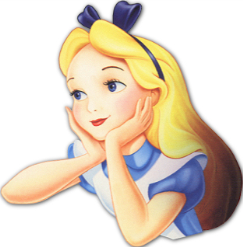 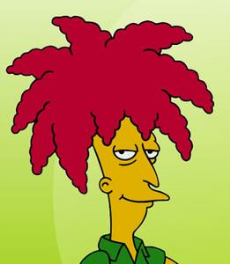 ¼ ½ + exp(- tq/  lg n )
U n Ui  ,
q 2 Q
U := Ur , …, Ui,…., U1
Goal :  P(q, U) = ??
ur                                                       ur-1	                             Ui                                             u1
(Trivial : . O(|Ui|) bits)
………
[Speaker Notes: A_i R.V of \cU]
Why Tiny Advantage Implies Large tq ?
P :     (Ur, …, Ui,…., U1)
(1,0,0,1,1,1,1,0,………..,1,0)   2  {0,1}|Q|
1-Way Sim Thm: Efficient Dynamic DS (small tq , tu)  Efficient 1-Way protocol answering a query w.p (½ + exp(-tq/(lg n)1/2))   Good list-decodable code :
Random code has very few codewords even in ball of radius 
    (½ - e(- lg n)) ) Can almost recover Ui from small message (!)
(1,0,0,1,1,1,1,0,………..,1,0)
Cor: If P behaves like random list-decodable code 
     )  exp(-tq/(lg n)1/2) · exp(- (lg n))
,   tq ¸ (lg1.5 n)  
[Speaker Notes: This means we can view Dyn DS with advantage alpha  as a CORRUPTED CODEWORD which is (1/2- alpha)-far from TRUE codeword.]
Proof of One-Way Weak Simulation Thm
One-Way weak simulation Thm
Need to prove :  If P admits DS with (w.c) tu = polylg(n) and (expected) tq  ) 
9 one-way ¼ for GiP  (for some epoch i) , s.t  |¼| · |Ui|/polylg(n) , and 
					
            Pr[Bob answers q] ¸ ½ + exp(- tq¢lg2(tu¢w) /  lg n )
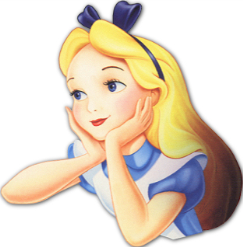 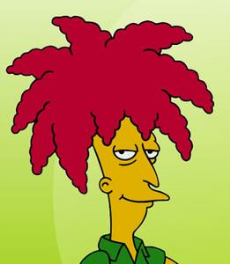 ¼ ½ +  exp(-tq/ lg n )
U n Ui  ,
q 2 Q
U := Ur , …, Ui,…., U1
[Speaker Notes: A_i R.V of \cU]
First Attempt
Assume w, tu = polylg n ) want |¼| = |Ui|/polylg n .
Avg # cells D reads from each epoch (Ai) ~ tq/lg n . Focus on such epoch i.
Natural approach: Alice generates M = M(ur, …, Ui,…., u1),  sends Bob A<i.  Alice 
    samples each cell 2 Ai w.p p := 1/polylg n. Denote sample by C .    (total CC ¿ |Ui| bits)
Denote Wq := “ D(q) Å Ai ½ C ” .         Pr[Wq] &  ptq/lg n  ~ exp(-tq/lg n) := ² .
Claim: If Bob could detect event Wq ) protocol would produce adv ² over ½ .
    
   (would finish proof and in fact prove ~ (lg2 n) LB).
[Speaker Notes: A_i R.V of \cU]
Of course, certifying Wq is prohibitively expensive, for same reasons as in [Lar’12] 
Abandoning hope to certify this event is heart of the proof…
What else can Bob do ?
Most general strategy given info he receives (A<i, C) : Max Likelihood Ans(q) 2 {0,1}.
For last protocol, ML advantage (assuming wlog Ans(q) = “1”) : 

                      Pr[Wq] ¢ ½ +  Pr[:Wq] ¢ ( Pr[Ans(q) |:Wq , A<i, C)]  - ½ )
= 0 ??
No control over :Wq , adv can completely cancel out (I(Ans(q) ; A<i, C) = 0)… 
[Speaker Notes: A_i R.V of \cU]
Can some little extra information help?
Wishful hope :  Can Alice reveal little extra info to avoid cancellation of adv ?
Let Sq be query path of Bob’s simulation (set of mem addresses determined by 
    simulation. True contents of Sq (w.r.t U) are not).  Translate “peak” to “avg” ?
…
Key question we pose: Let r.v Z = Z1,…., Zk  , B (uniform) binary r.v in    
    same prob space, s.t  (i) 9 z* s.t Pr[z*] ¸ ².   (ii) H(B j Z=z*) = 0. 
    
   Q: What is smallest # coordinates Y µ [k] of Z s.t  H(B j  Z|Y) < 1- ´ ?
q
Note:  hopeless without cond (i)  (e.g., B = Z1©…. ©Zk)
depth 
   tq
Answer (“Peak-to-Average” Lemma): |Y| = O(√k¢lg 1/² ) 
    for adv: ´ = exp(-√k¢lg 1/² )
[Speaker Notes: A_i R.V of \cU]
Finishing Proof w. Peak-to-Average Lemma
Set :         k := |Sq| = tq          ,    Z := Contents(Sq)     ,         B := Ans(q)  ,
z* := Content(Sq) |Wq , A<i, C     ,     ² := Pr[z*] ¼ exp(-tq/lg n)
= exp (-√tq¢tq/lg n) = exp (-tq/√lg n)  
Luckily, Pr[Sample contains Y] = p|Y|  ¼ exp (-tq/√lg n)     Q.E.D.
Alice doesn’t know Y (depends on q)  p-sample another i.i.d set of M using public rand(!)
) PtA Lemma guarantees Bob can (privately) find subset |Y|= O(√k¢lg 1/² ) s.t, if Alice 	reveals memory contents of Sq[Y] , 
                     
                                 )  I(Ans(q) ; Sq[Y] j A<i, C) ¸ exp(-√k¢lg 1/² )
[Speaker Notes: A_i R.V of \cU]
PtA Lemma : Formal Statement + Proof
In our case f = f(z) 2 [-1/2,1/2] maps content assignment of Sq  weighted “posterior 
    bias” (Ans(q|Z=z) -1/2 )¢ Pr[content = z] .    (f(z) >0 , Ans biased towards “1”)
Lemma is tight : 9 f satisfying (i)+(ii), but conditioning on any subset of 
    o(√k¢lg 1/² ) coordinates provides no advantage at all (jz|Y ´ 1 f(z)j=0).
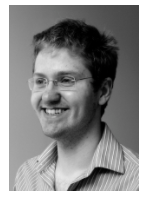 “Peak-to-Average” Lemma:  Let  f: {0,1}k  R s.t : (i) kfk1 · 1 ,  (ii) kfk1 ¸ ² . 
                     
          )  9  |Y|· O(√k¢lg 1/² ) s.t   jz|Y ´ 1 f(z)j ¸ exp(-√k¢lg 1/² )  .
Alexander Sherstov
[Speaker Notes: A_i R.V of \cU]
Proof Sketch of Peak-to-Average Lemma
1
Key ingredient : (discrete) Chebychev polynomials :
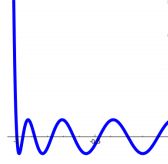 T²,k(z)
²
For simplicity, assume z* = 0k .
-²
Proof idea: Multiply f by T²/2,k    (f ¢ T)(z*) ¸ ²¢1 = ²  , |T(z)| · ²/2  8 z z* .  
    ) since  kfk1 · 1  z  z* |(f ¢ T)(z)| · |(²/2)¢z  0 f(z)| · ²/2   (dampens entire sum).
 (f ¢ T)(z*) dominates sum of abs values (!)   ) (**)  |z (f ¢ T)(z)| ¸ ²/2 .
But T can be written as sum of (k choose d) .  exp(√k¢lg 1/²) monomials (each of O(√k¢lg 1/²) vars) ) one of them* must contribute ¸ exp(–√k¢lg 1/²) to (**) .
Real polys T²,k : {0,1}k  R of low-deg (d = O(√k¢lg 1/²)) 
   with “threshold” phenomena :  |T(z)|· ² 8 z 0k , T(0k)=1.
* assuming coefficients of monomials ®S are 1 (in fact, |®S| · exp(d) but o.k)
[Speaker Notes: A_i R.V of \cU]
Summary
An (lg1.5 n) cell-probe LB on many boolean DS problems (in part., for range-counting) .
New proof technique (new algorithmic interpretation of “cell-sampling” method).
“Peak-to-Average” Lemma :  (tight) connection b/w algebra and info-theory.
More applications ? …
[Speaker Notes: A_i R.V of \cU]
Thanks!
Static Cell-Probe Model [Yao’81]
t
w
DB
|MEM| = s cells 
(each of w=£(lg n) bits)
[Speaker Notes: Original motivation: Netflix, Amazon Instant Video (+pics?) 
Abstraction of typical scenario: clients miss information during transmissions of network . 

So this problem models a scenario where clients miss some informatino and NW wishes to minimize re-transmission rate,]